01
文学作品阅读
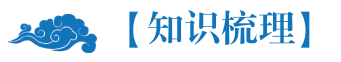 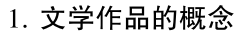 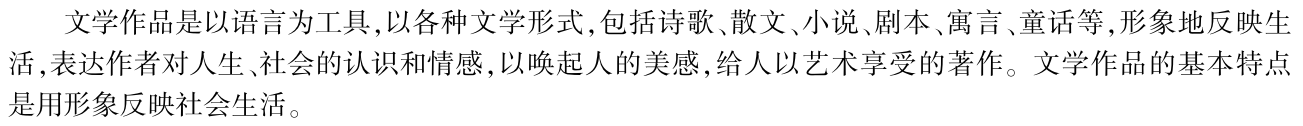 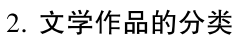 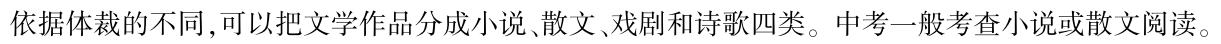 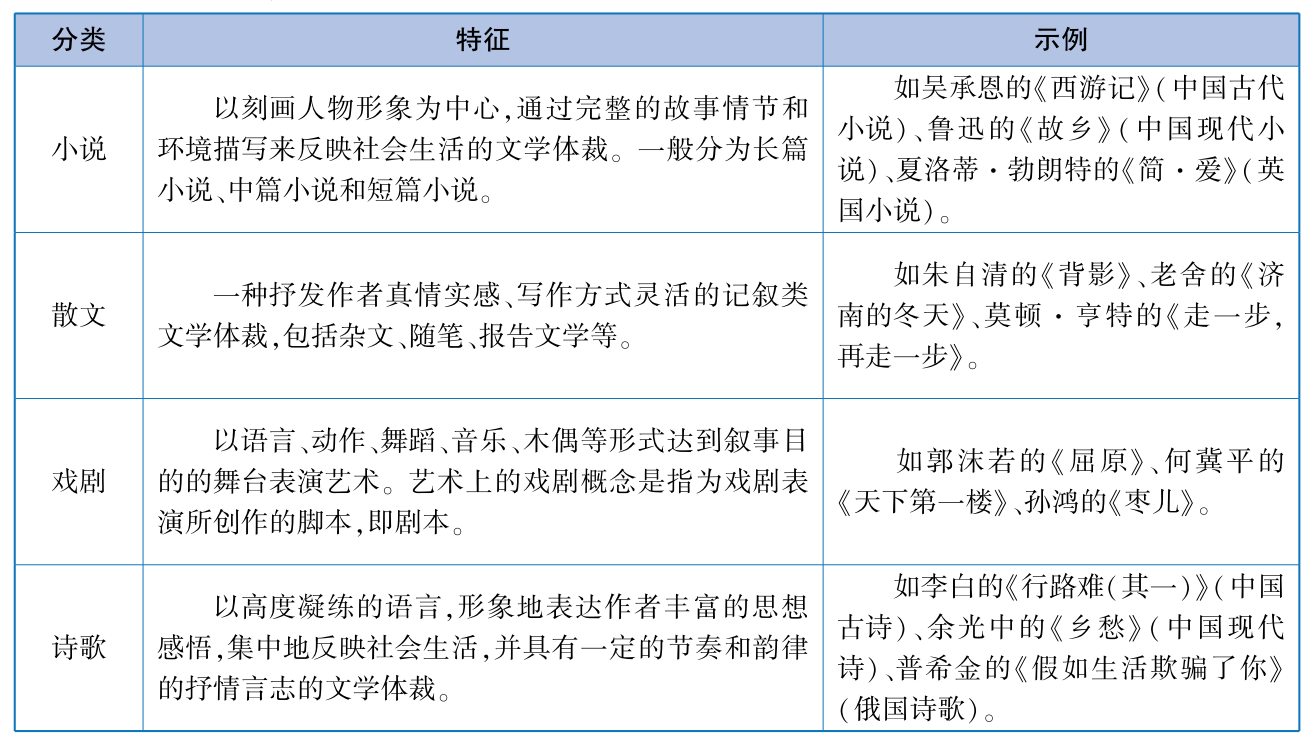 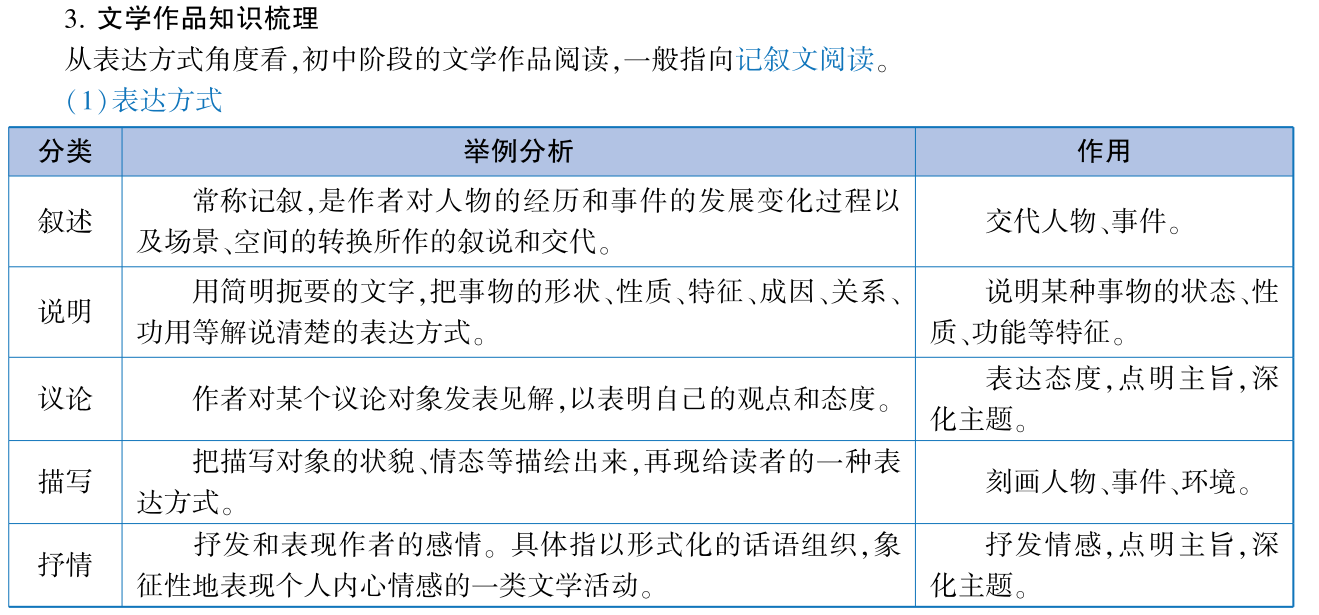 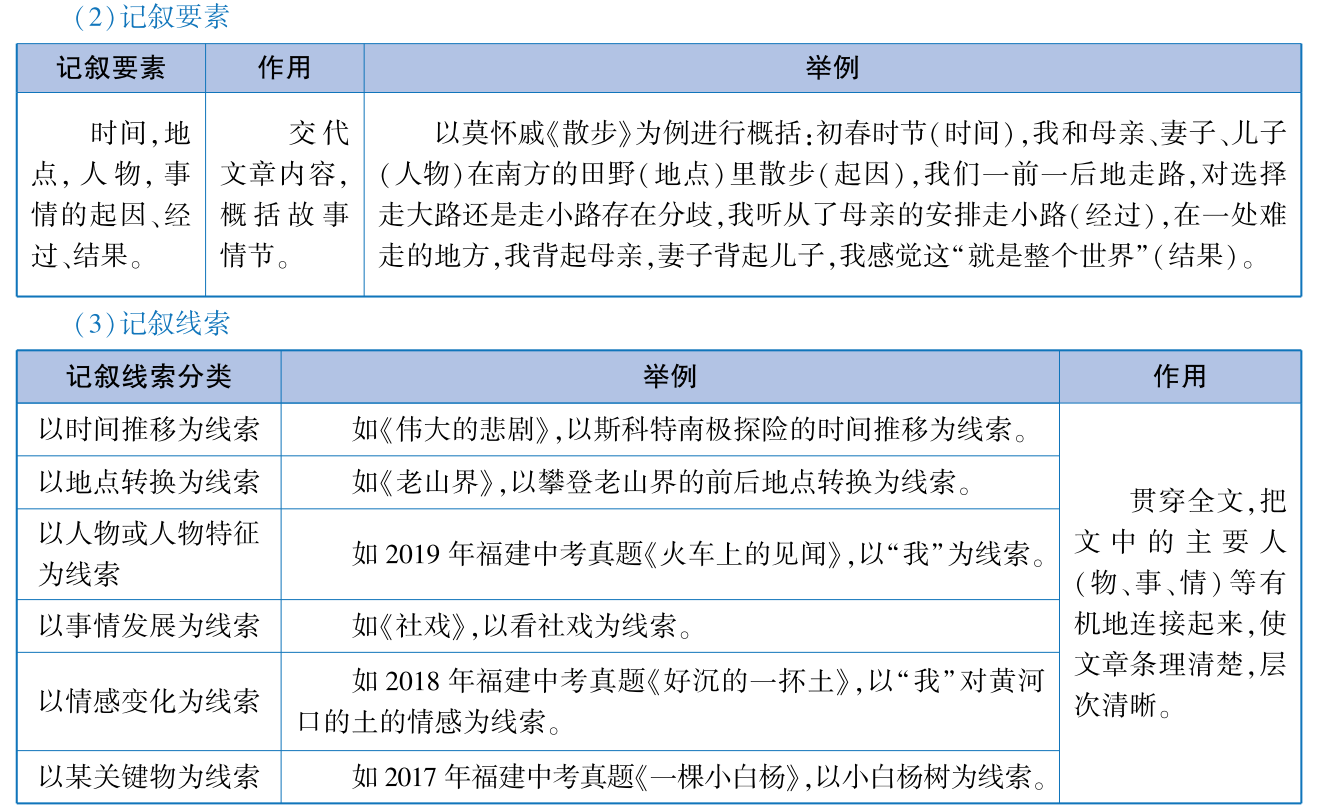 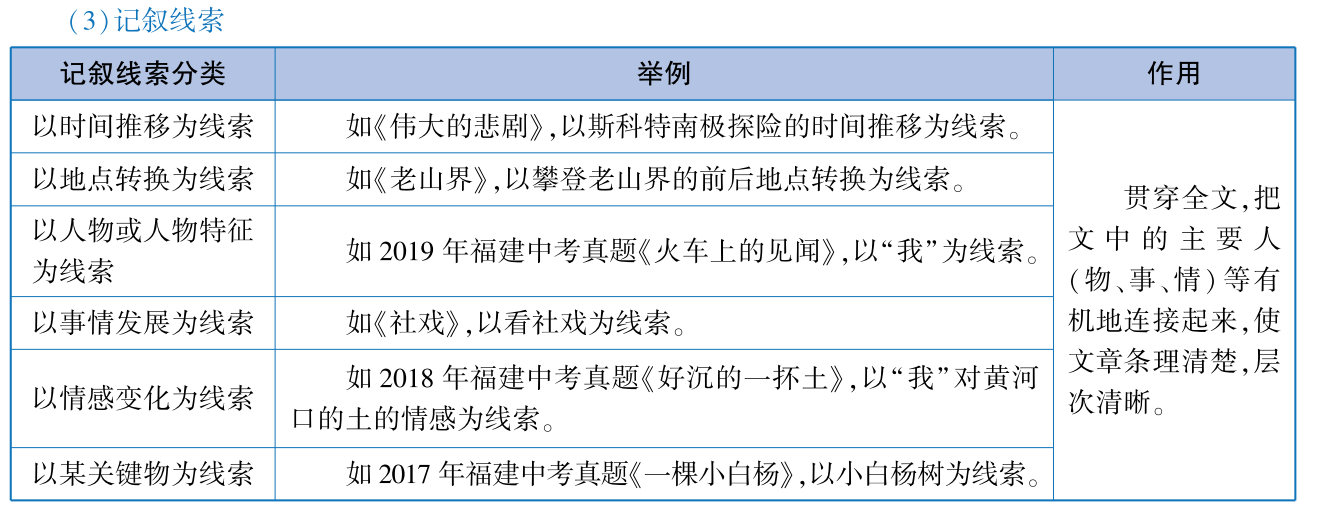 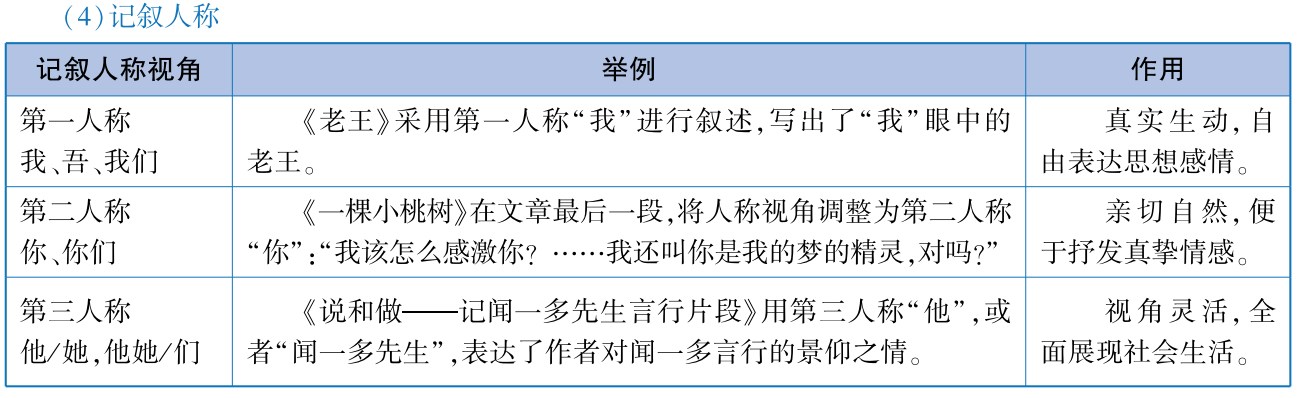 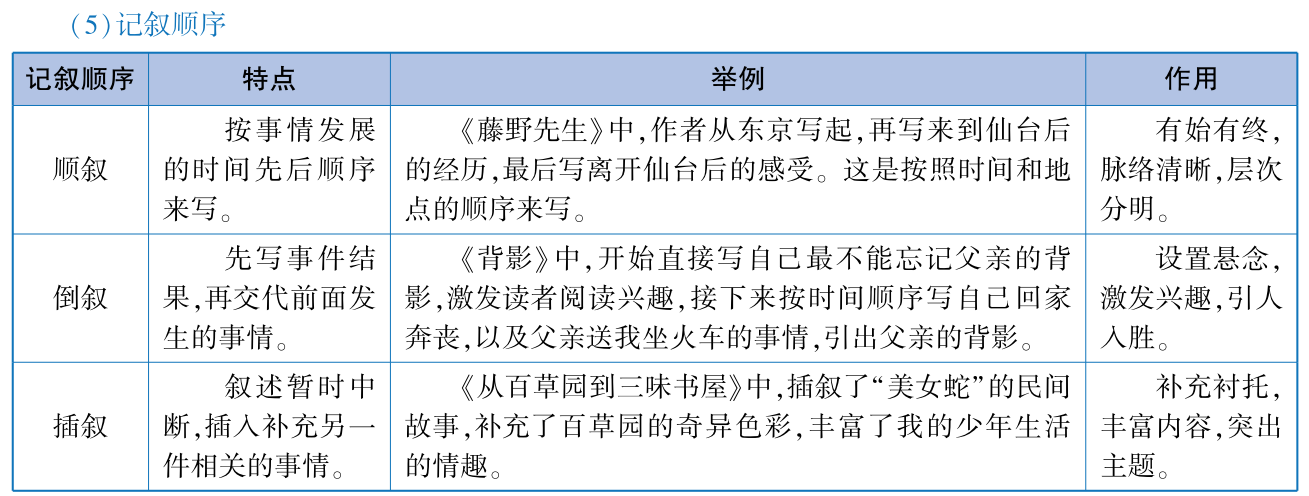 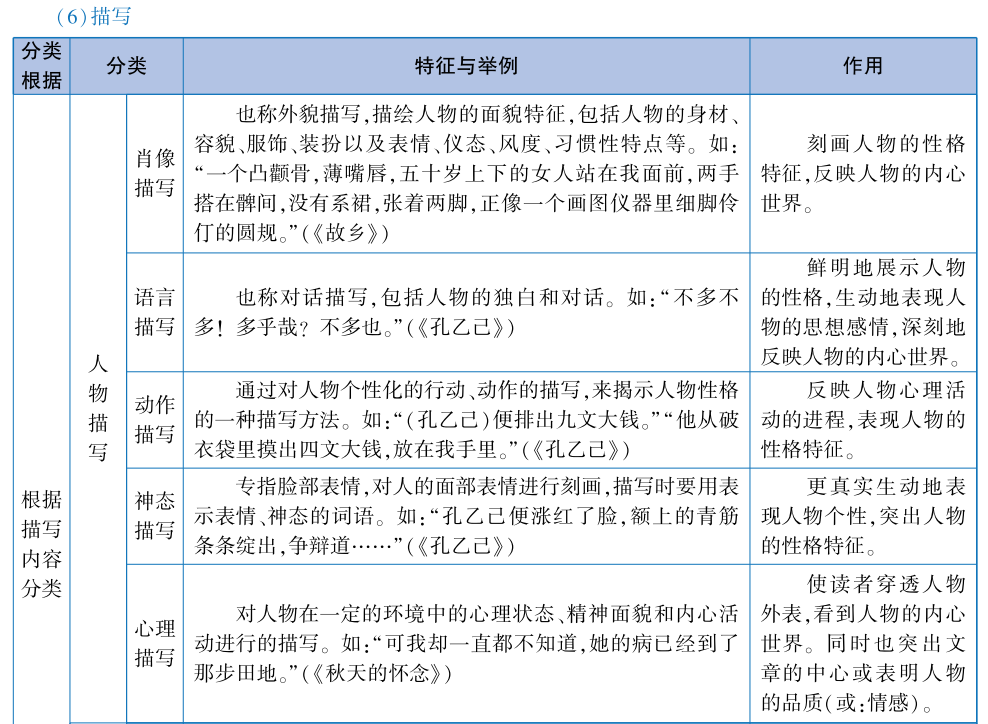 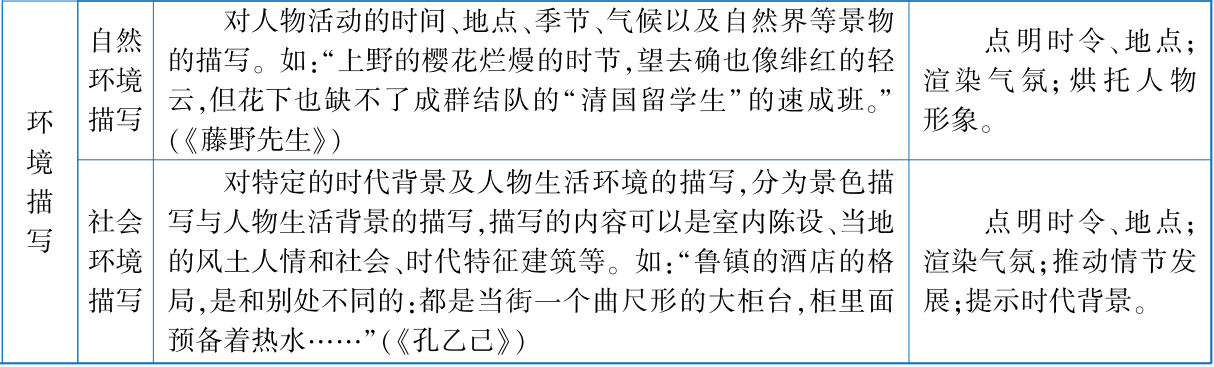 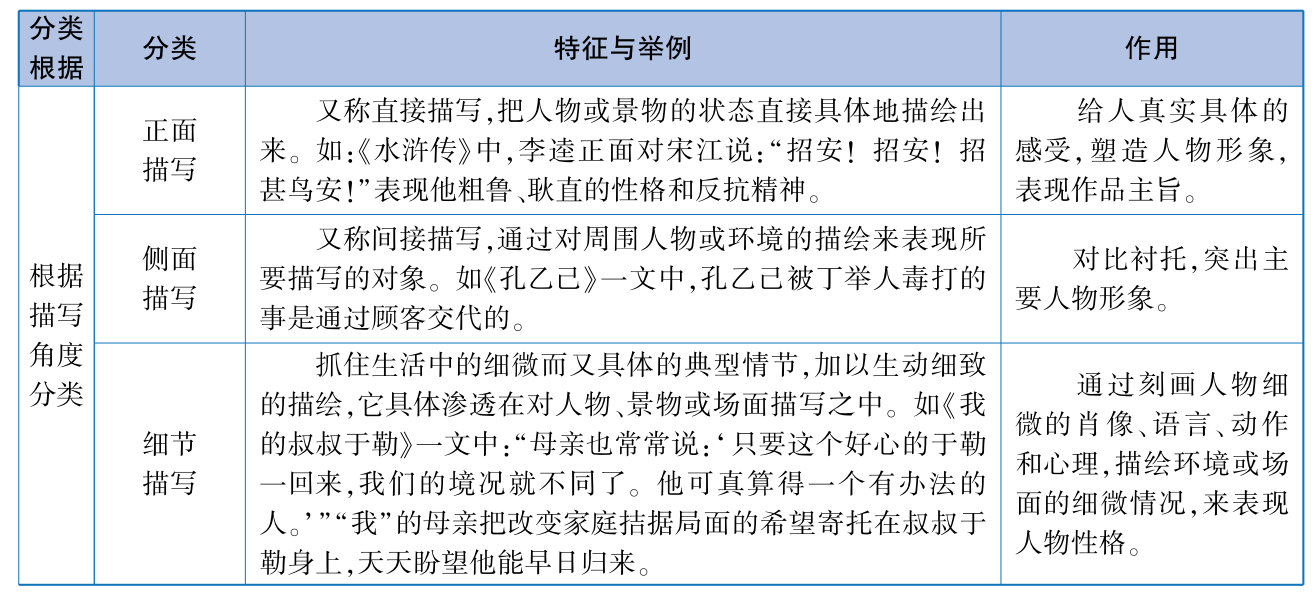 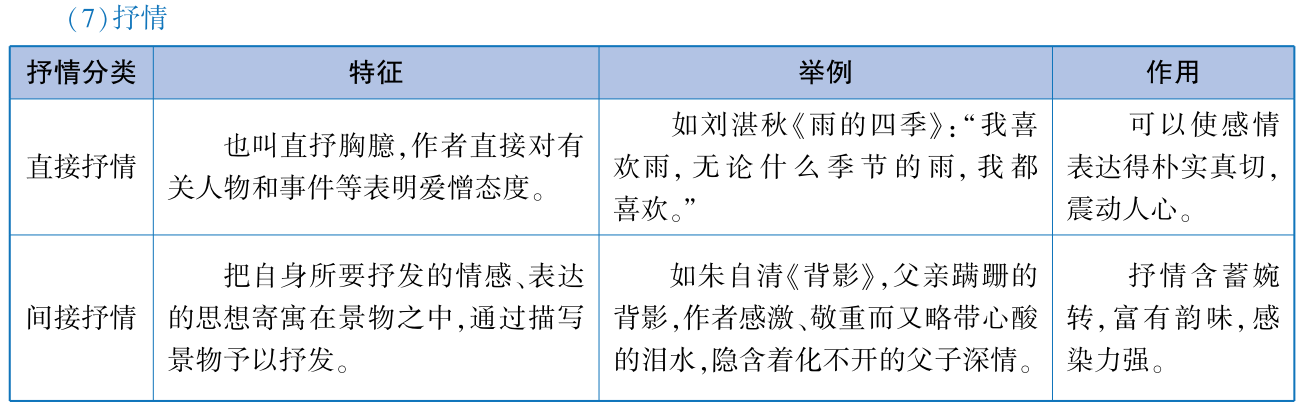 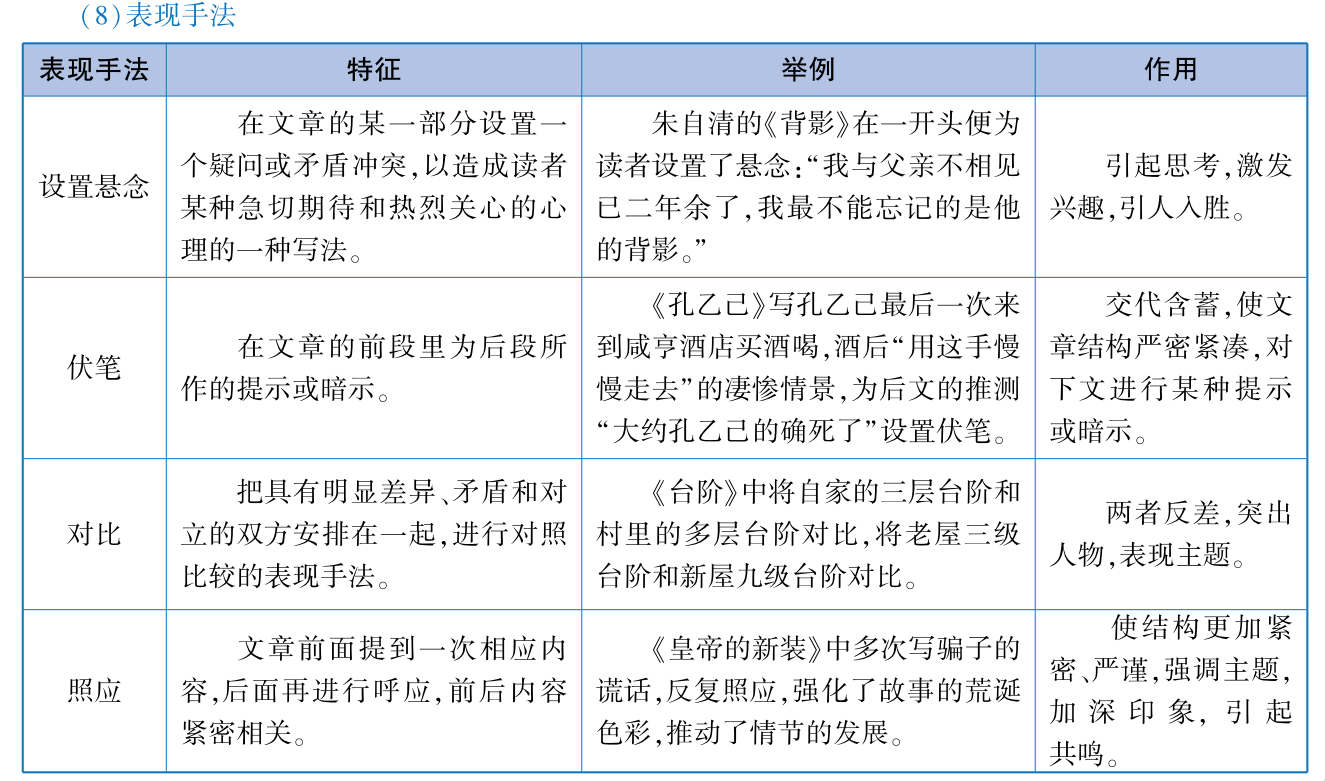 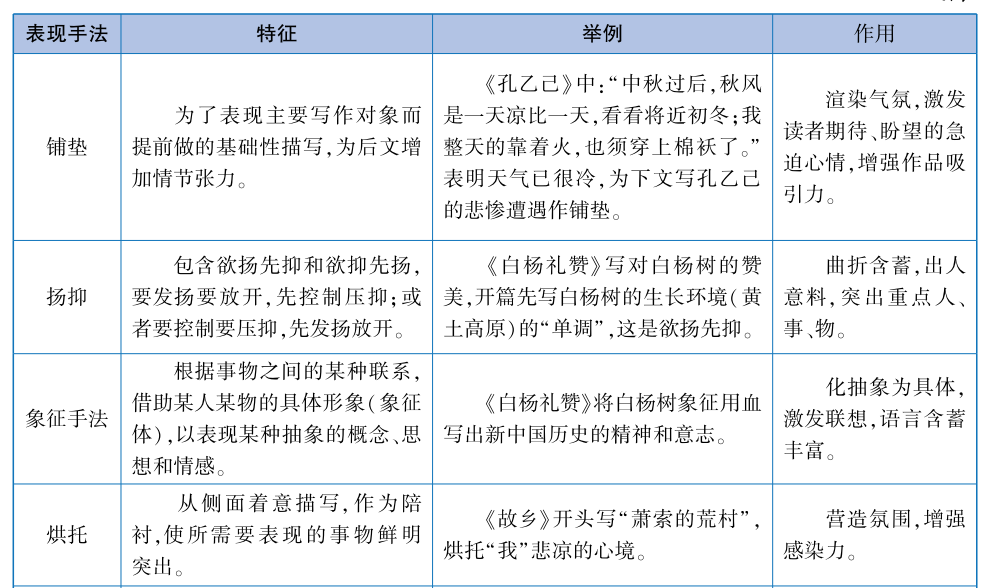 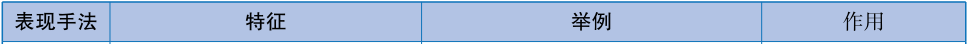 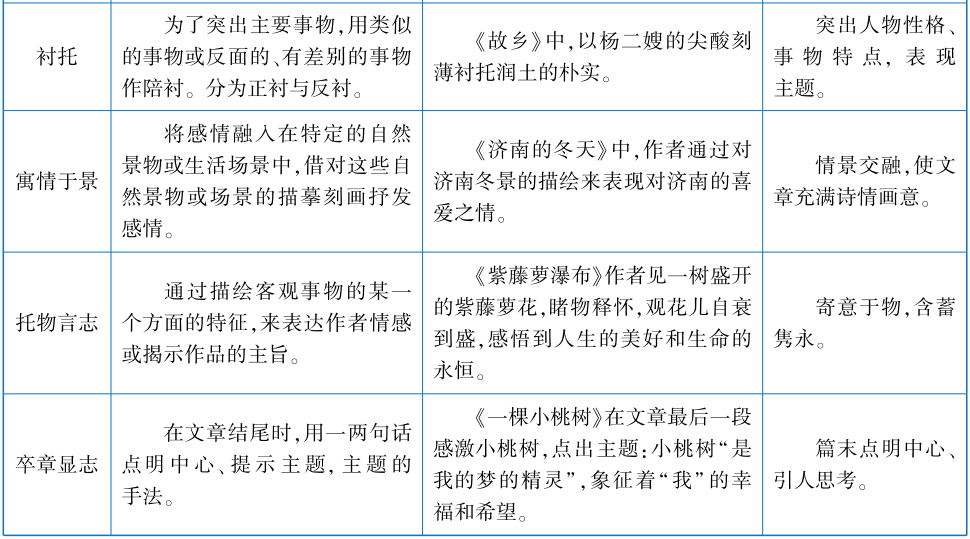 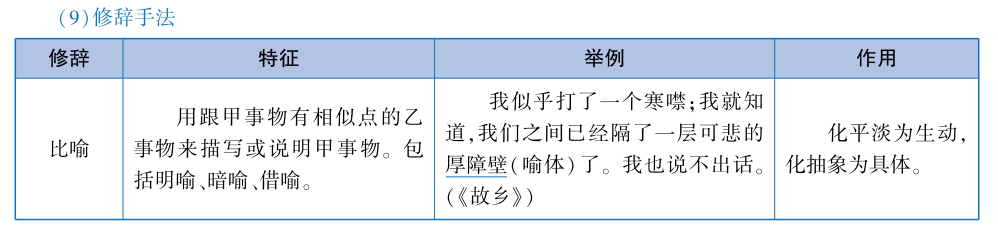 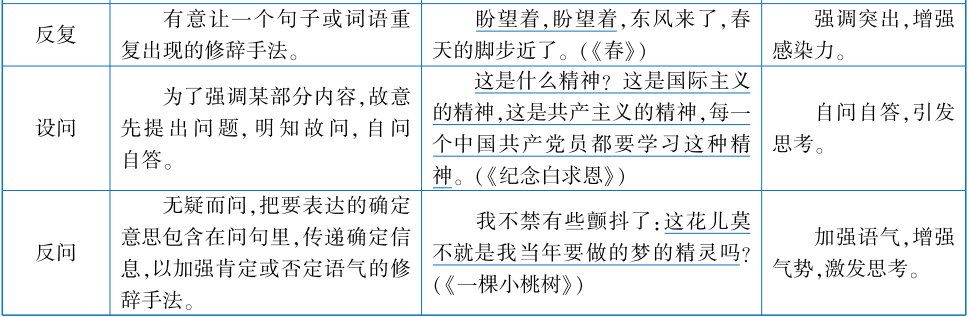 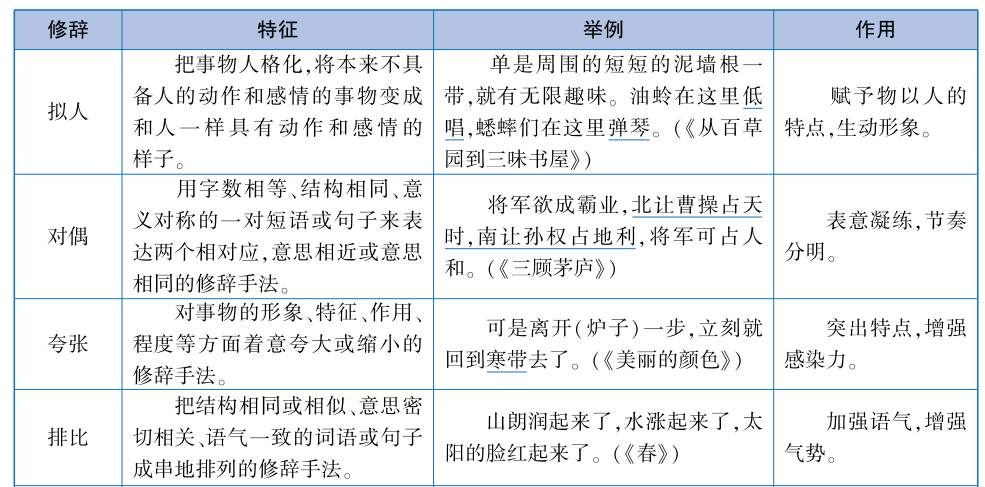 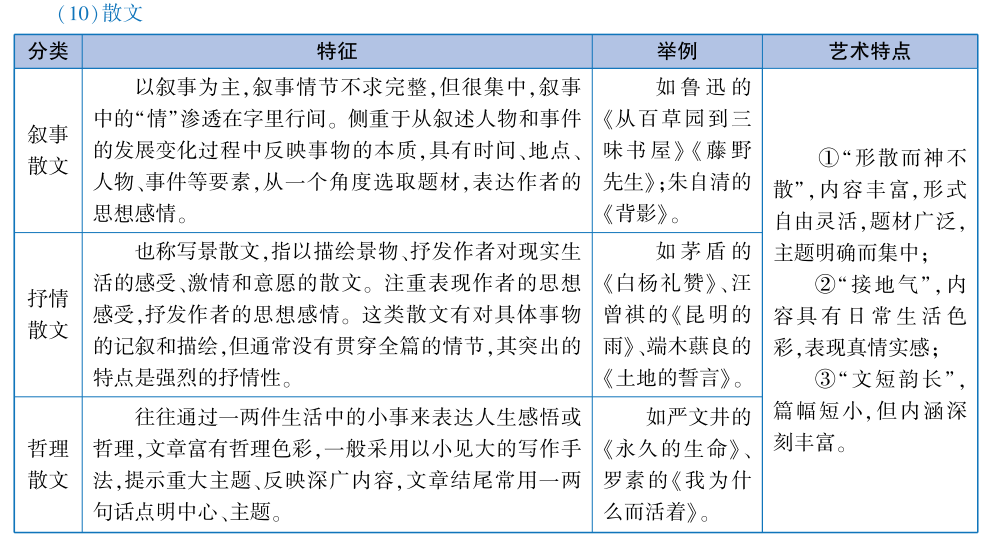 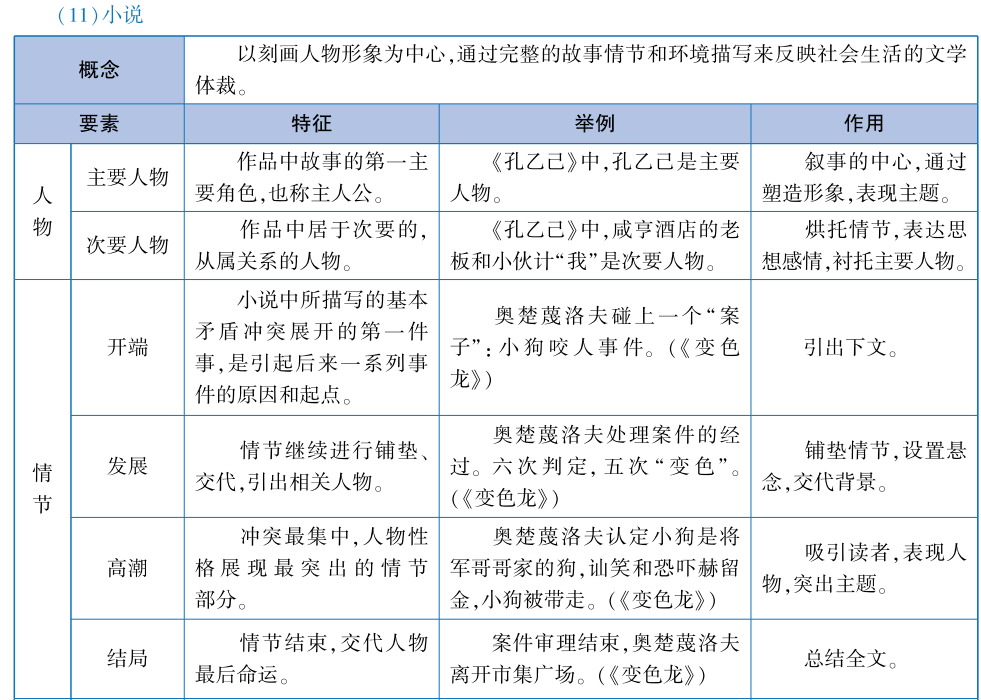 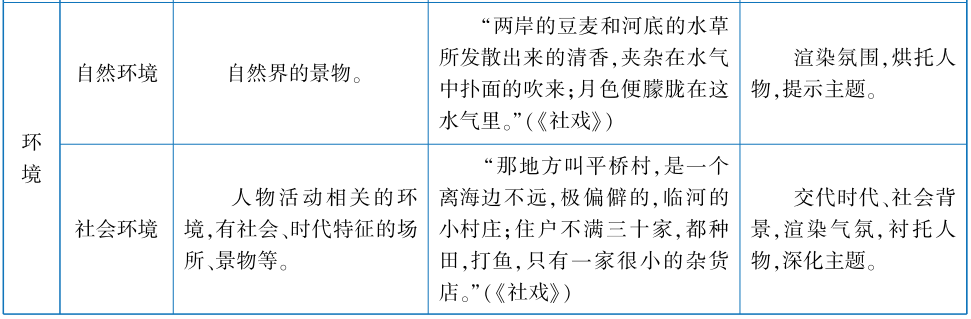 02
议论性文章阅读
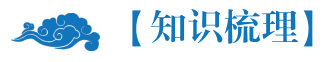 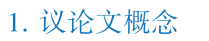 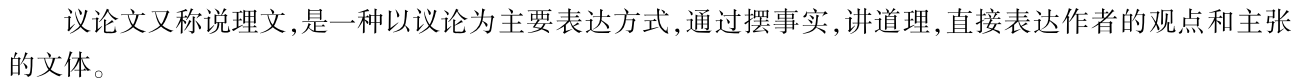 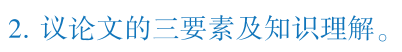 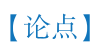 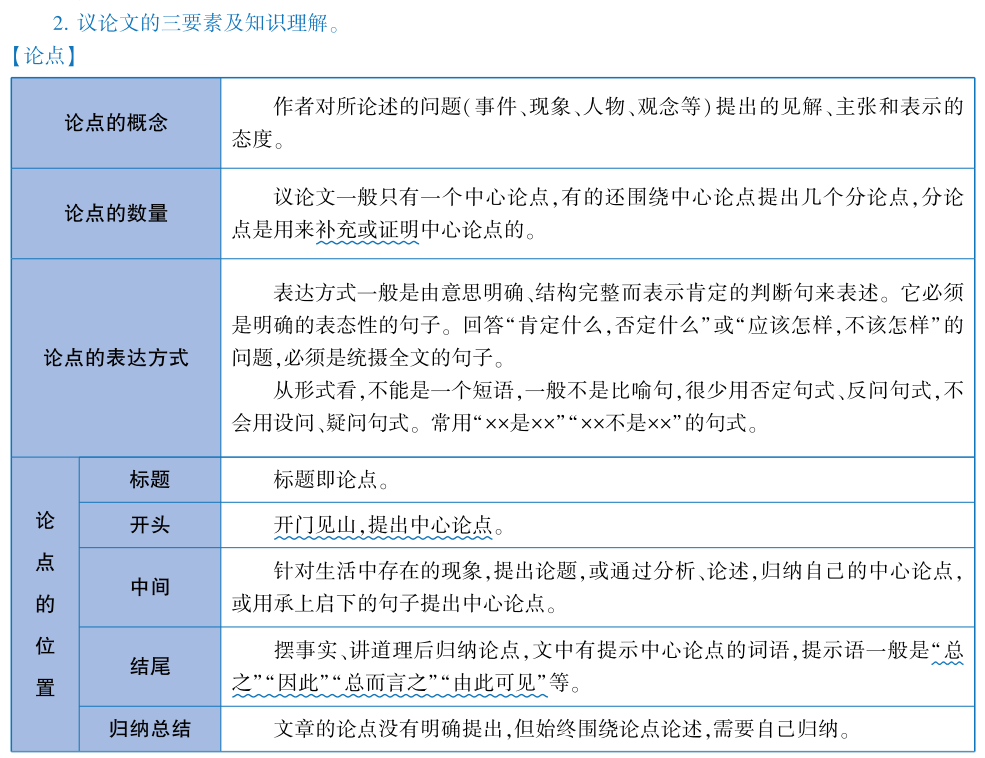 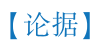 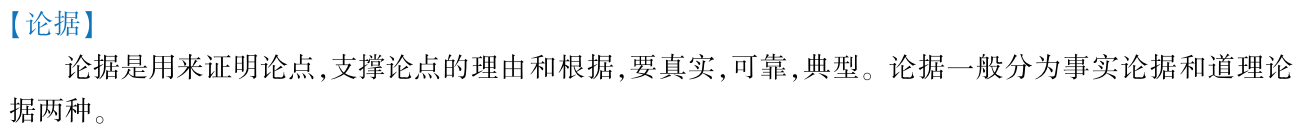 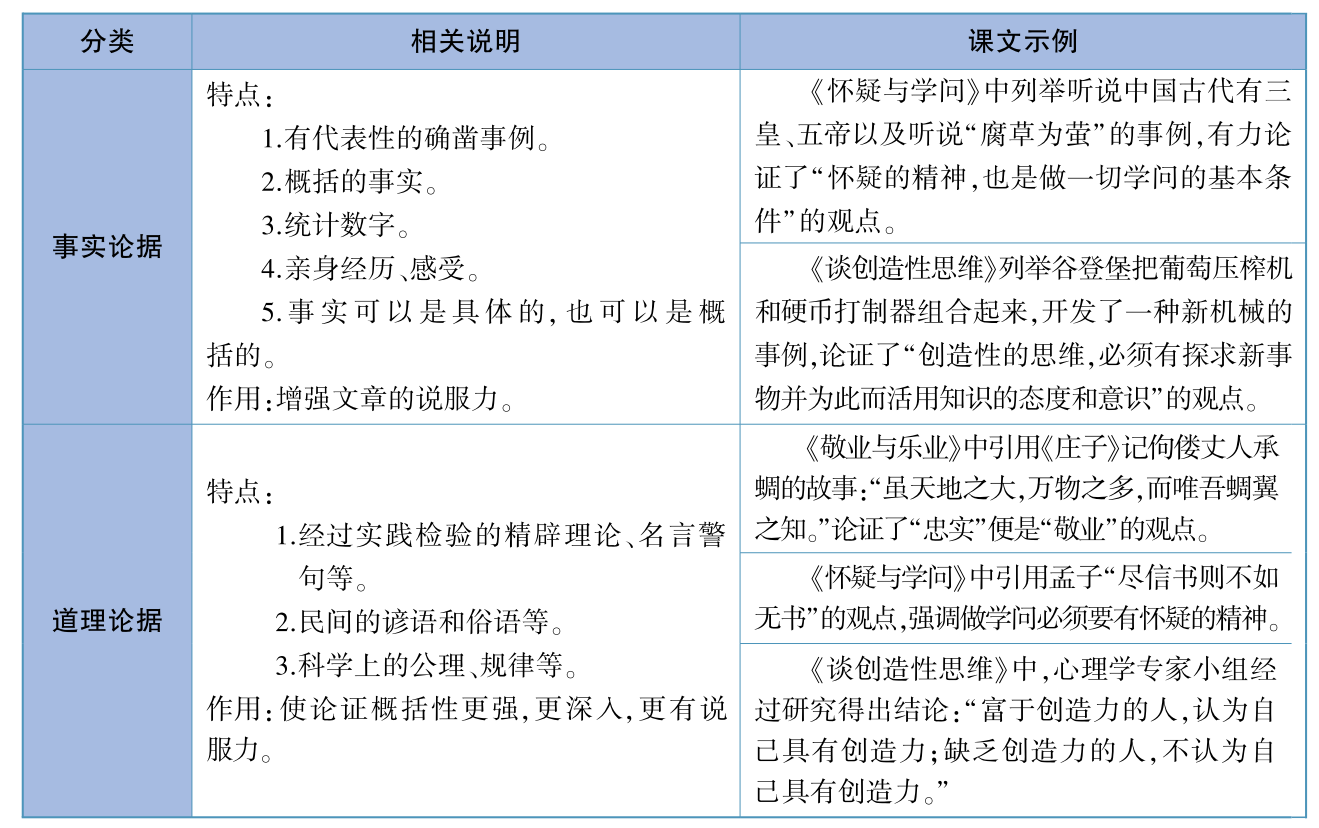 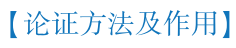 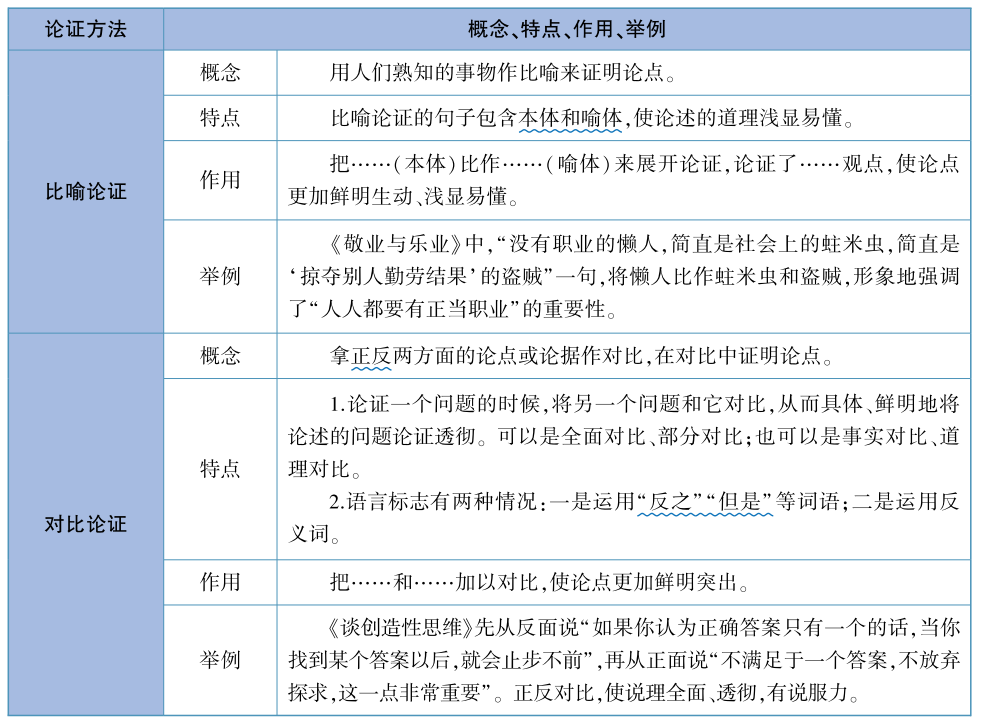 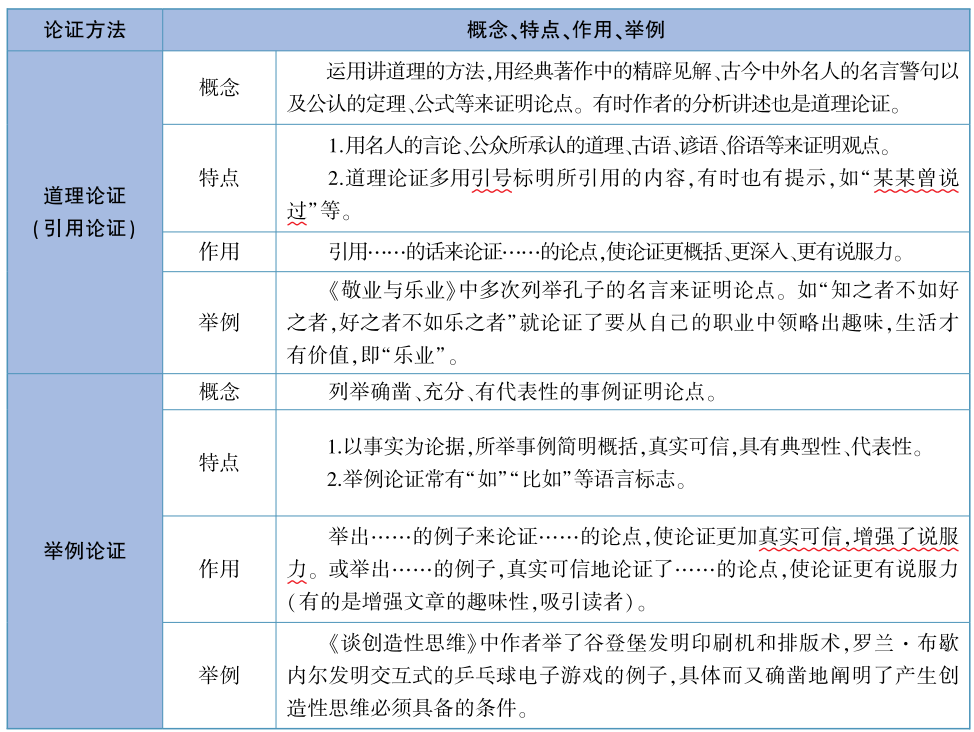 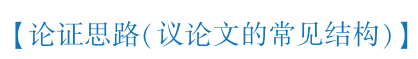 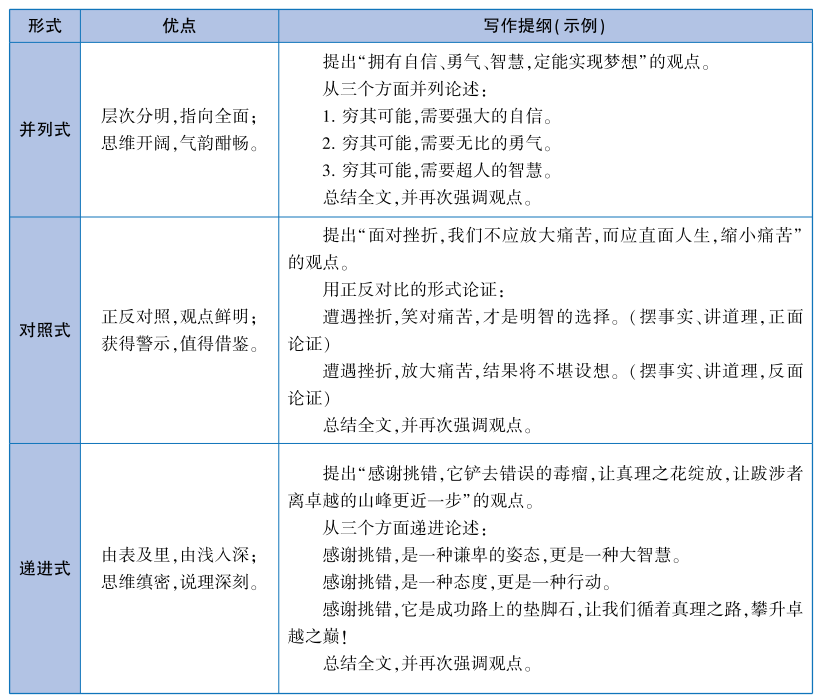 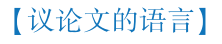 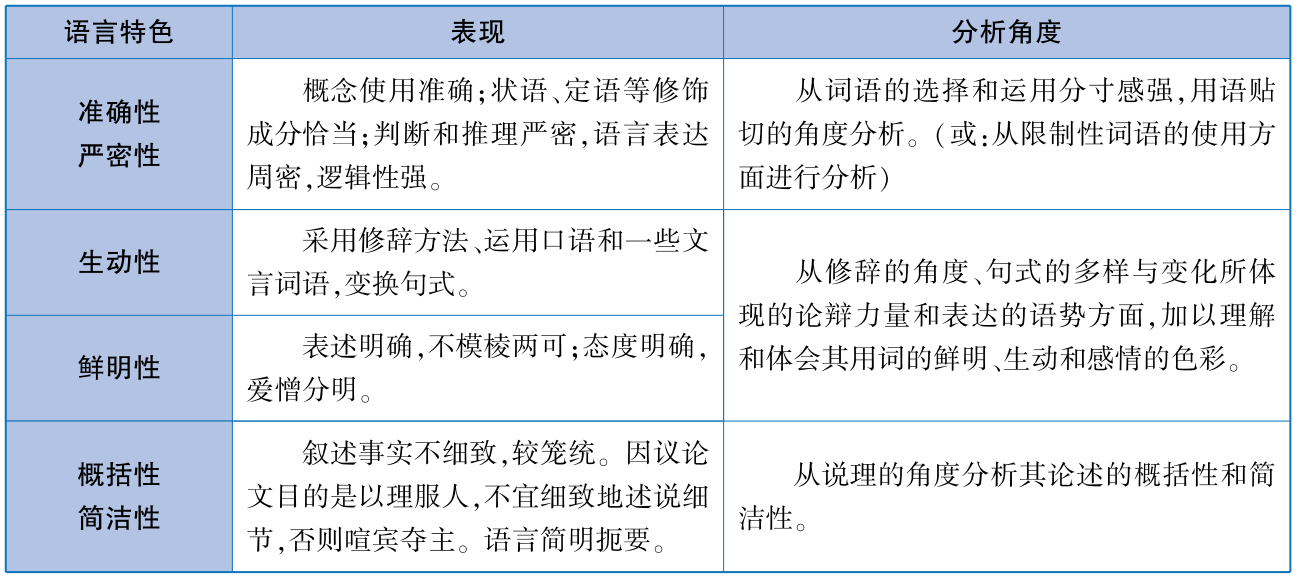 03
说明性文章阅读
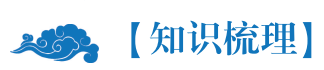 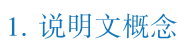 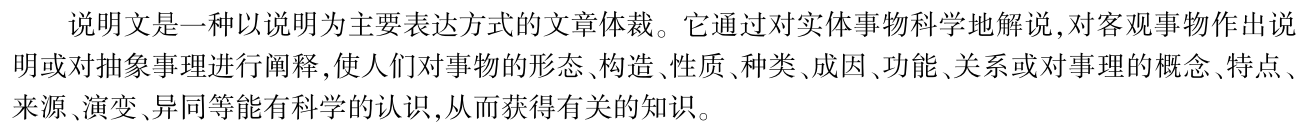 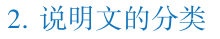 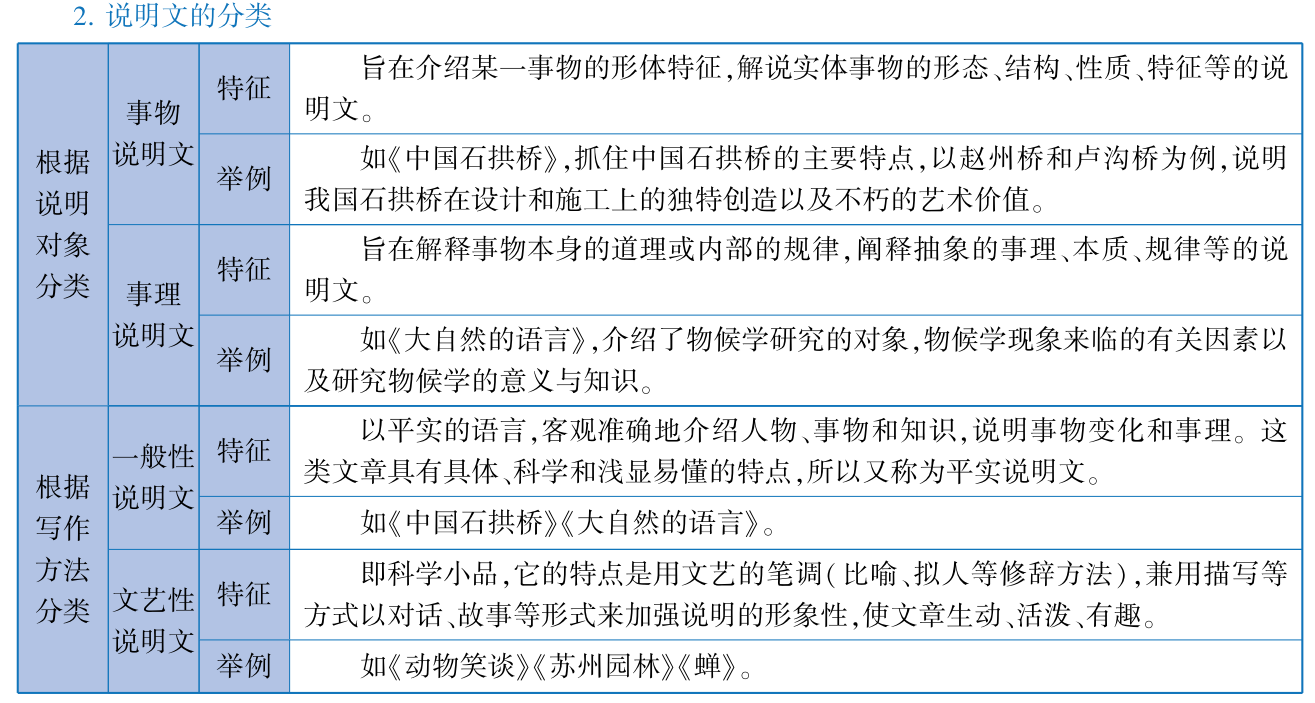 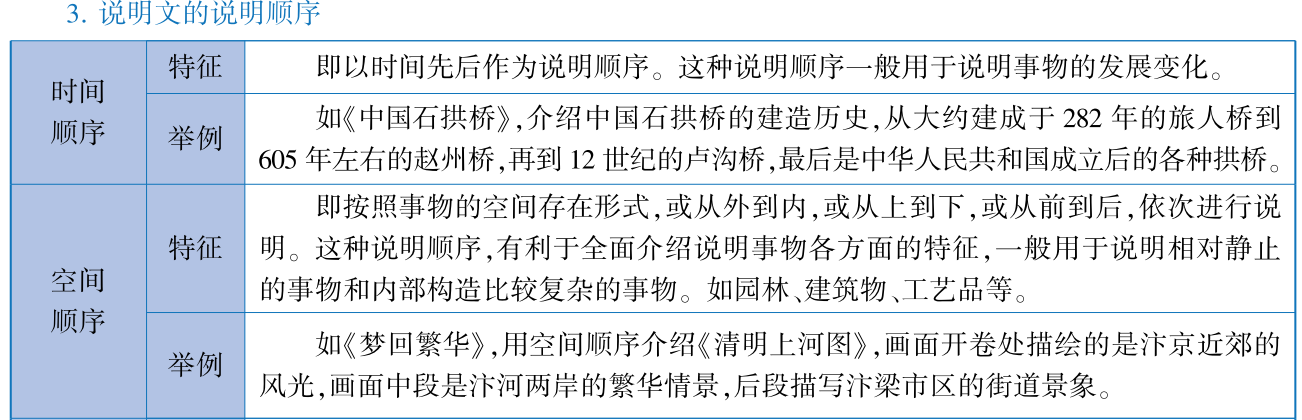 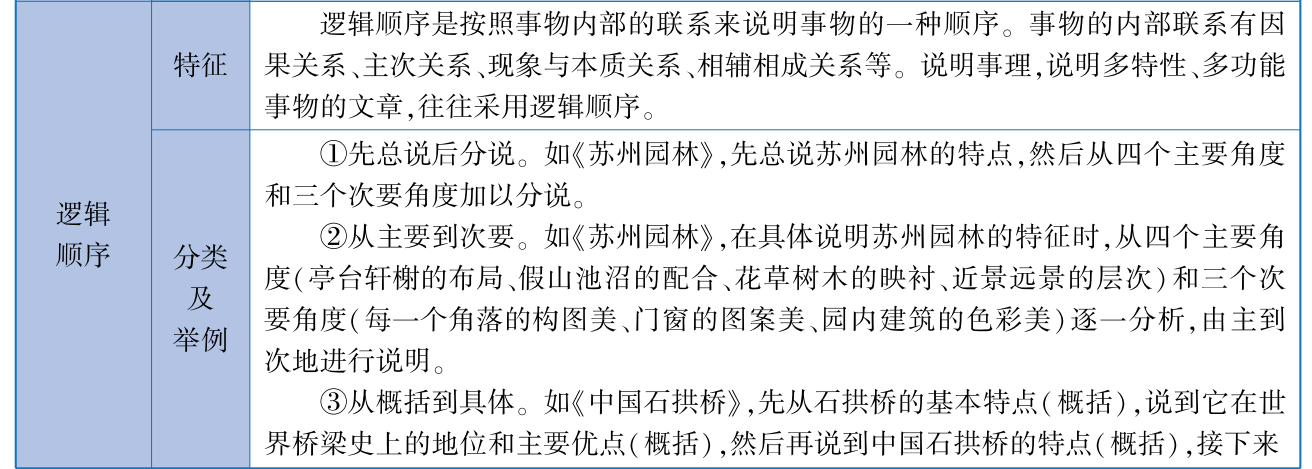 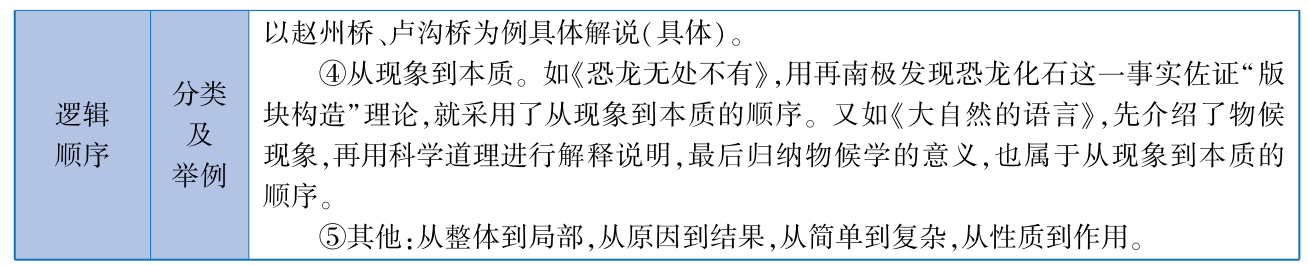 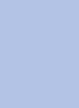 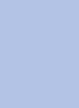 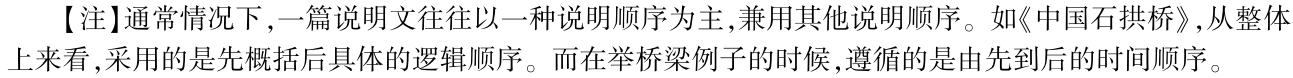 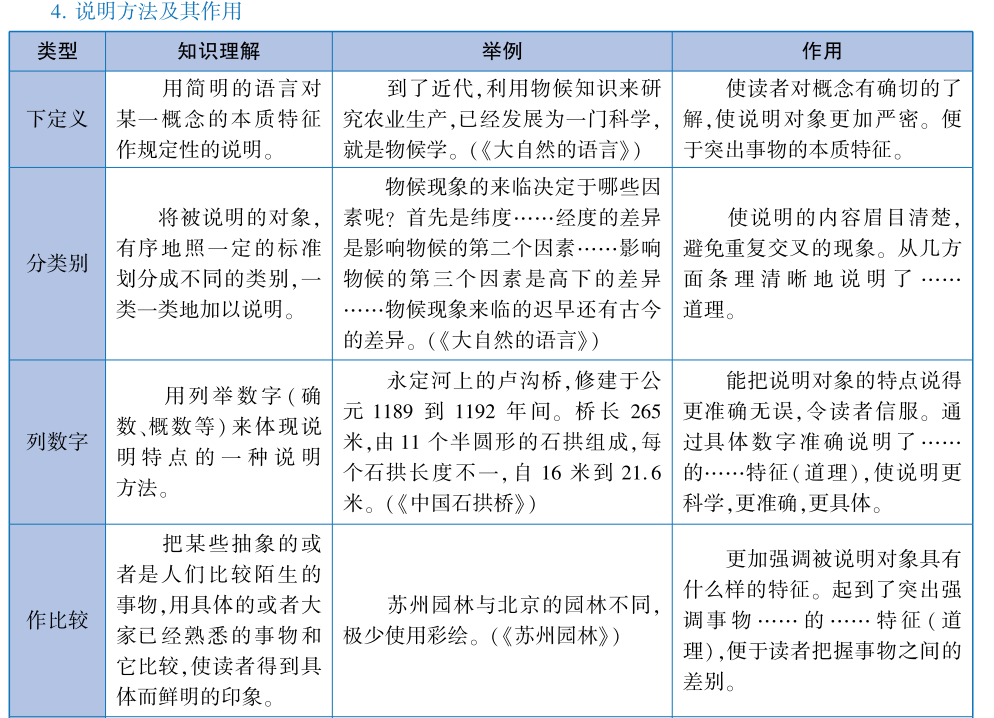 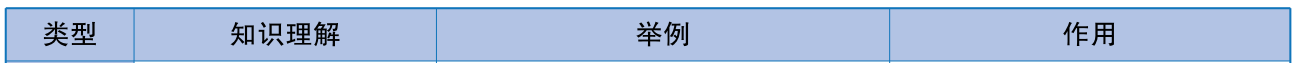 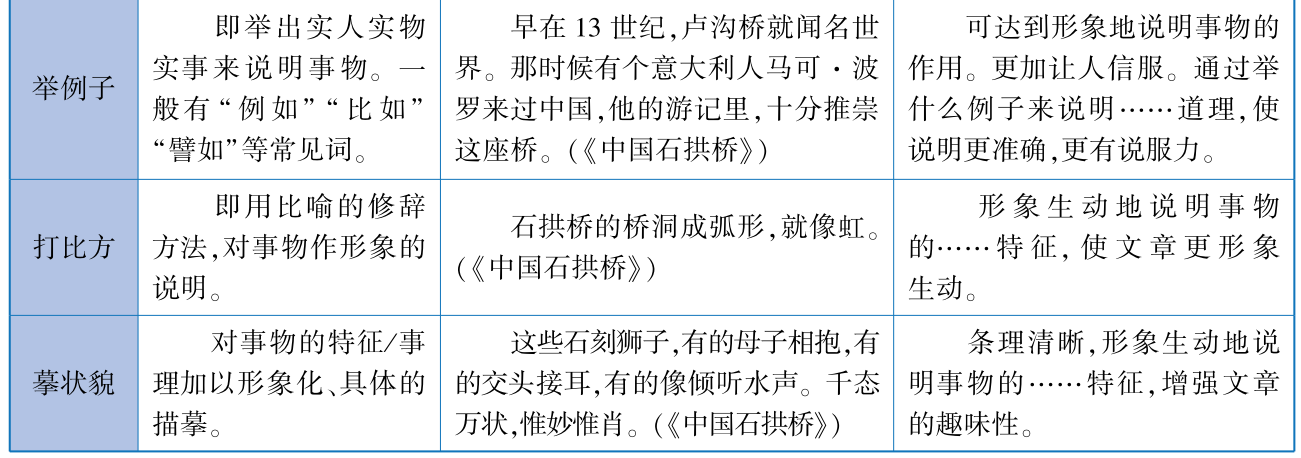 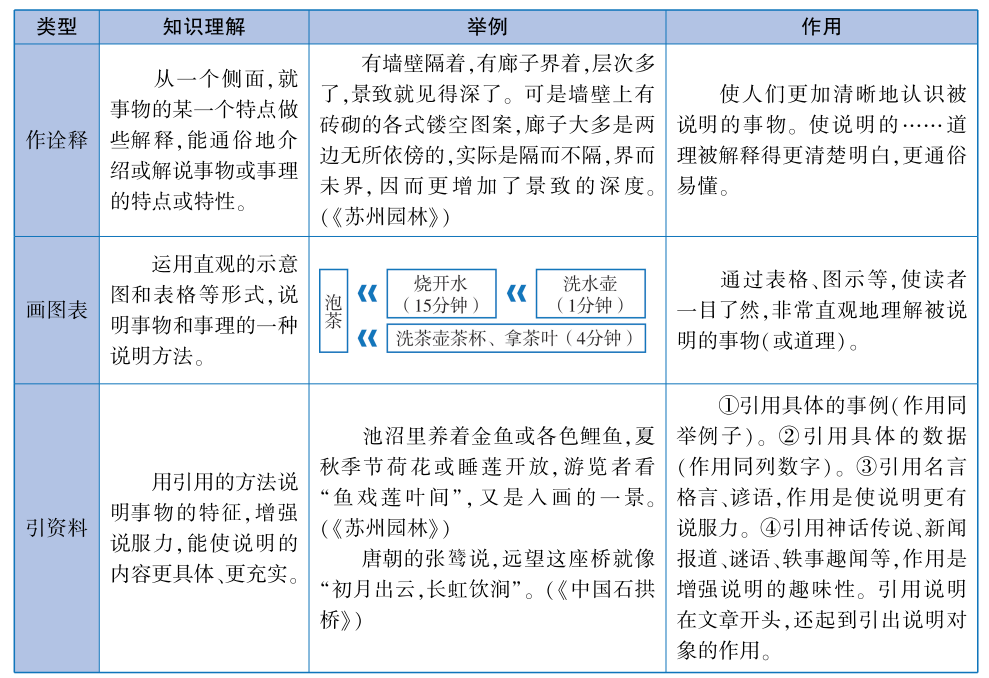 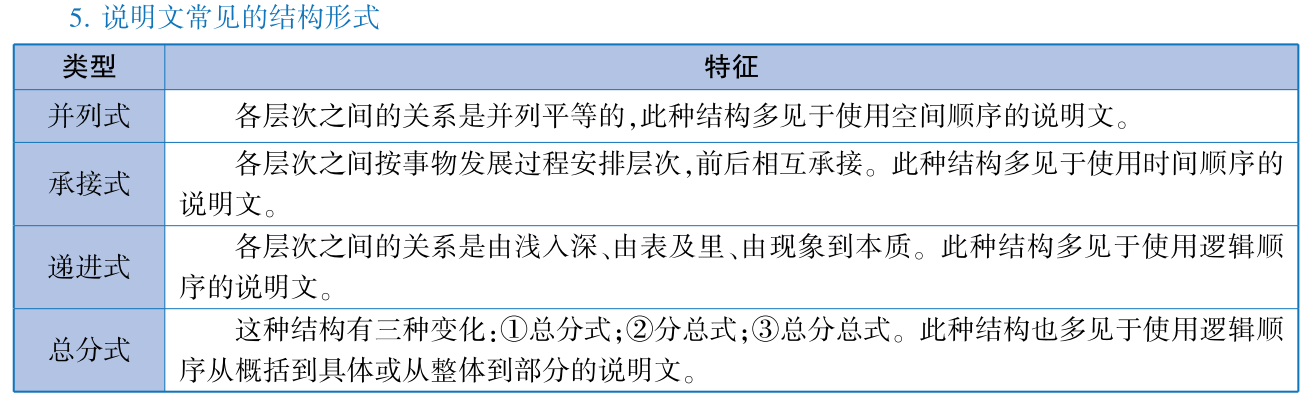 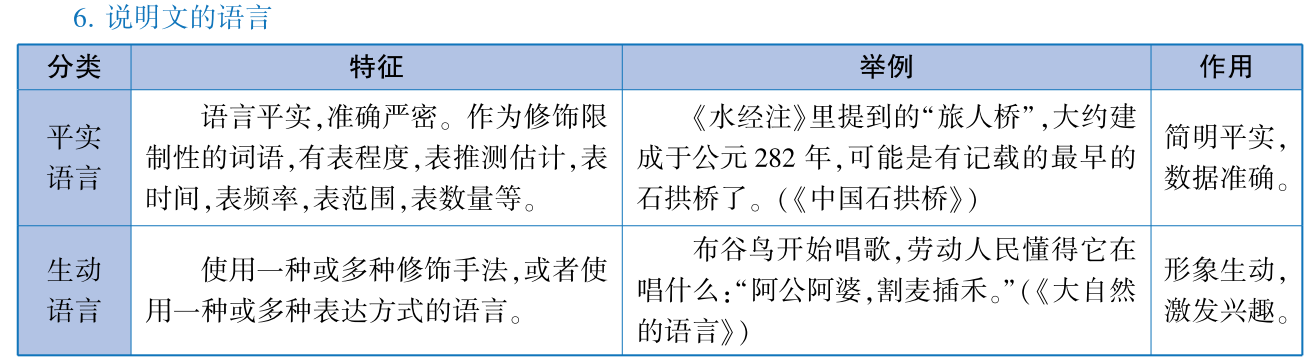